SUBCOORDINACIÓN DE GESTIÓN EDUCATIVA
PROGRAMA ESTATAL






ESCUELAS DE TIEMPO COMPLETO
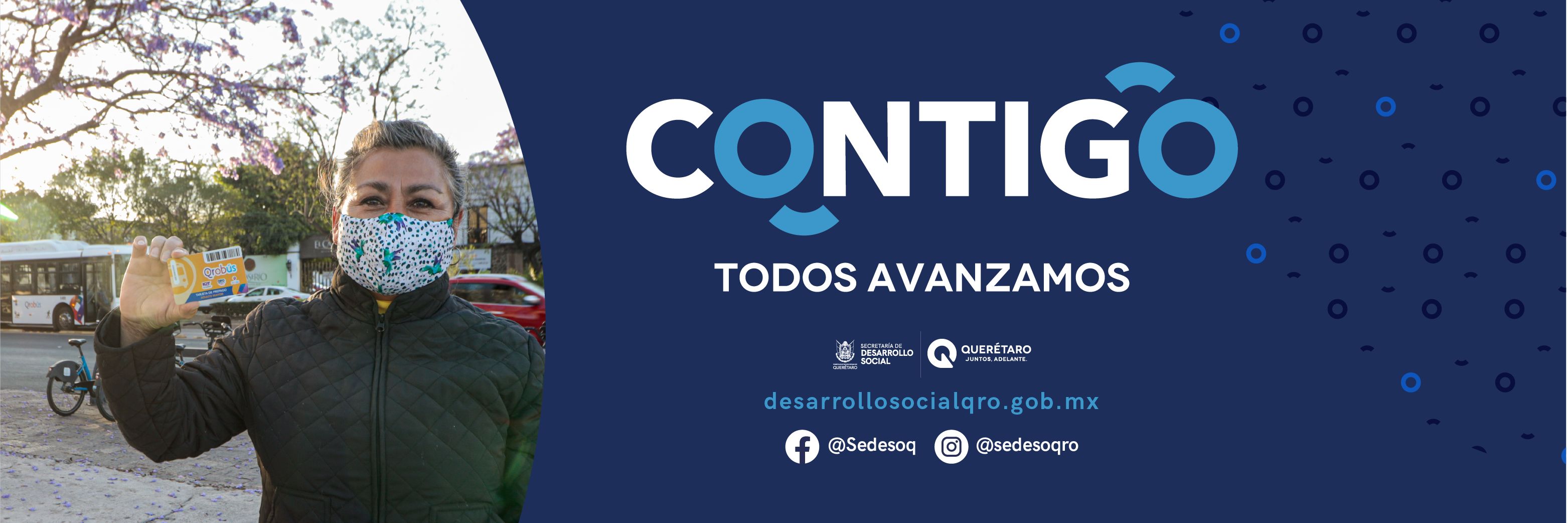 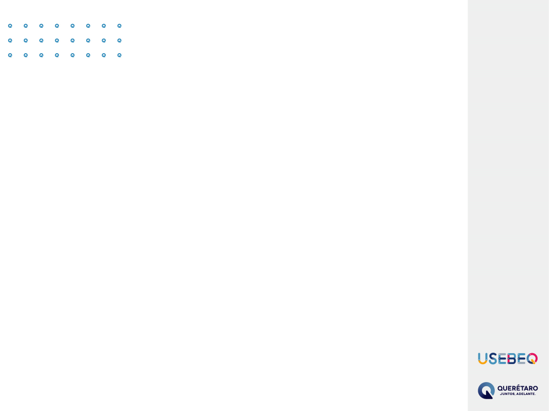 OBJETIVO
Contar con escuelas públicas de educación básica que extienden la jornada escolar para fortalecer la calidad de los aprendizajes, optimizar el uso efectivo del tiempo escolar y fortalecer los procesos de inclusión y convivencia escolar, brindar servicio de alimentación en beneficio de alumnos de comunidades con alto índice de pobreza y marginación
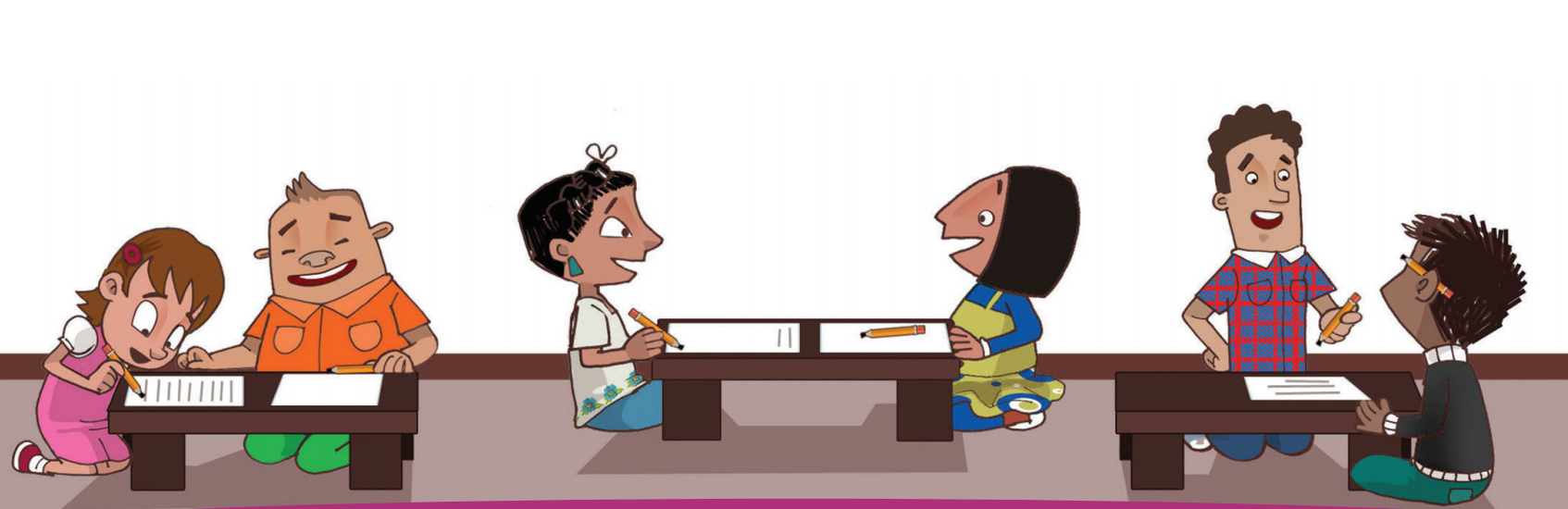 [Speaker Notes: No de cambión el contenido. El texto de la publicación es: Pág. 34743

Con el presente Programa se busca mejorar la calidad de los aprendizajes en alumnos de educación básica, de instituciones educativas públicas administradas por la Unidad de Servicios para la Educación Básica en el Estado de Querétaro, en adelante “LA USEBEQ”, mediante acciones que coadyuven al aprovechamiento del tiempo escolar disponible, así como su extensión, para el fortalecimiento académico, deportivo y cultural.]
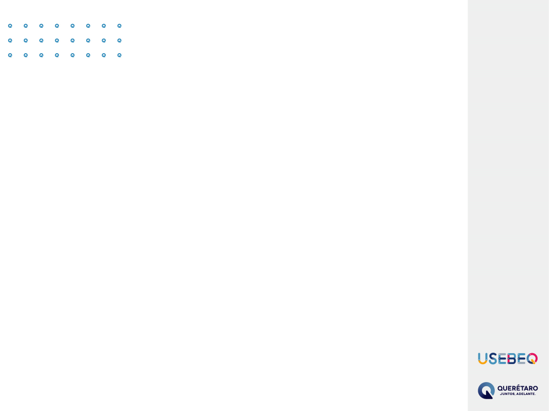 Normatividad
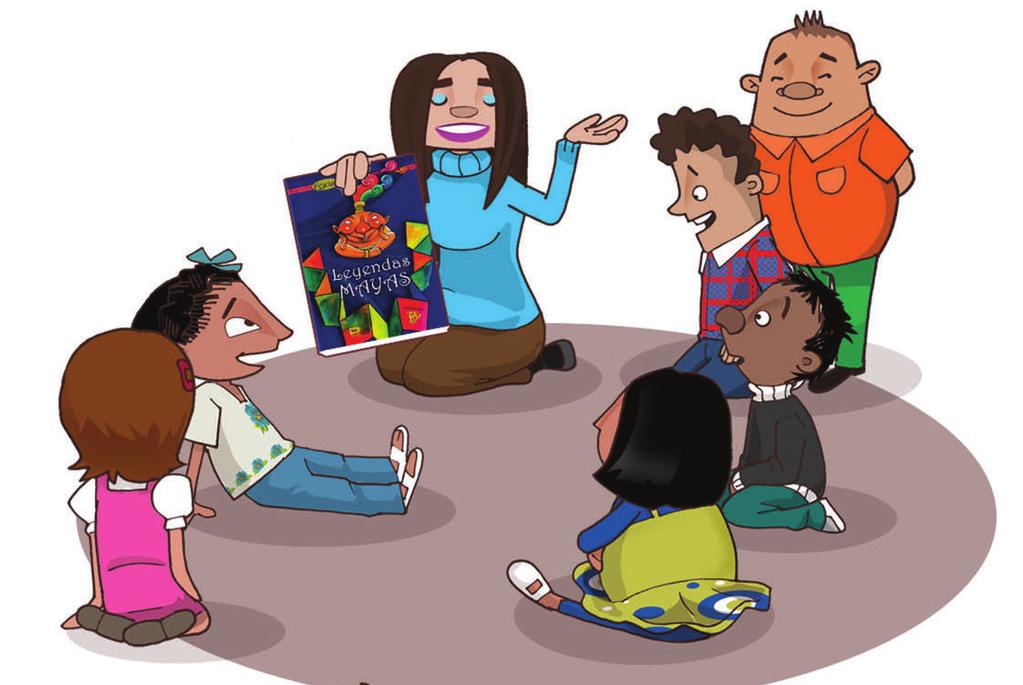 [Speaker Notes: NO se encuentra referencia en la publicación]
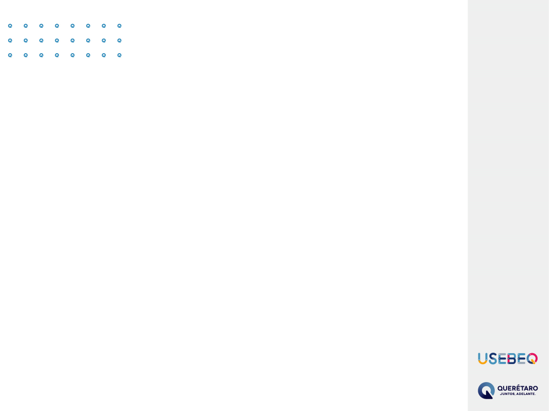 Criterios para selección de escuelas beneficiadas por el Programa
Escuelas públicas de educación básica de un solo turno en todos sus niveles y servicios educativos que cumplan preferentemente con al menos uno de los siguientes criterios:
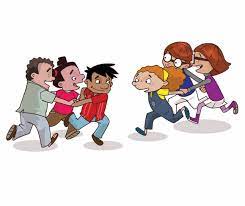 [Speaker Notes: NO SE ENCUENTRA REFERENCIA EN LA PUBLICACIÓN DEL 18 DE OCTUBRE 2023]
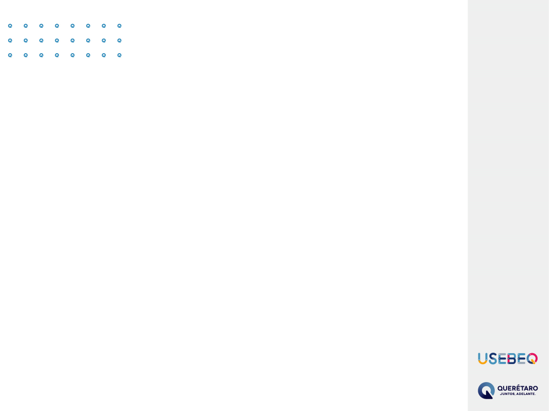 PROGRAMA ESTATAL

ESCUELAS DE TIEMPO COMPLETO
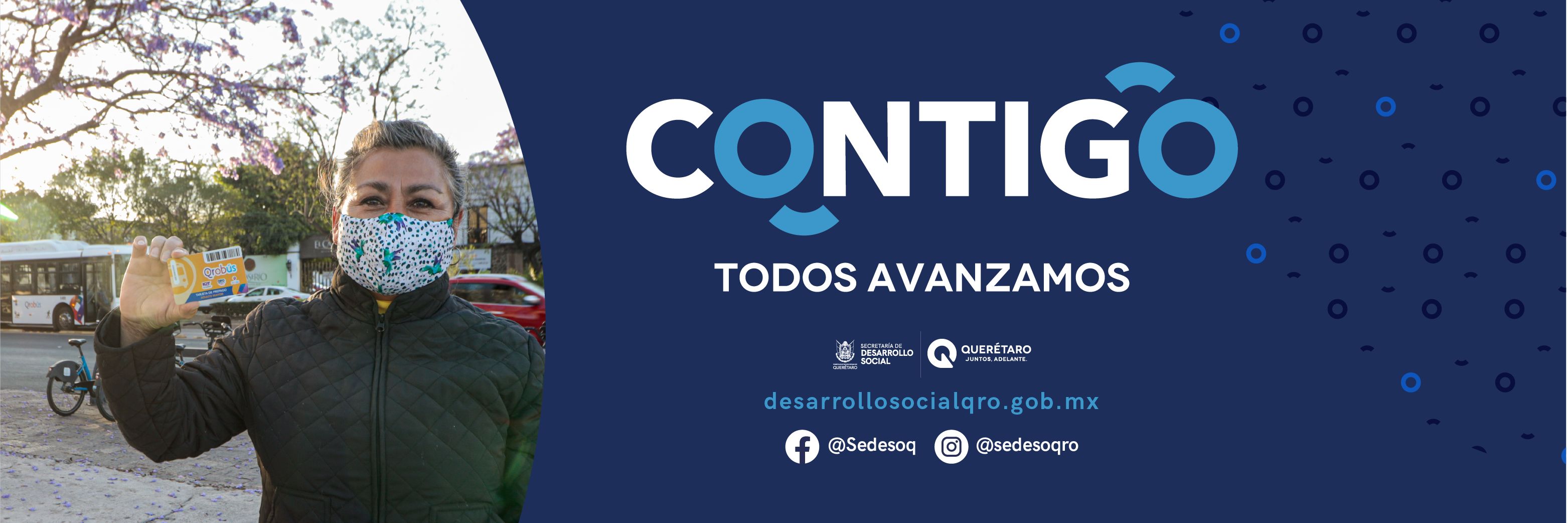 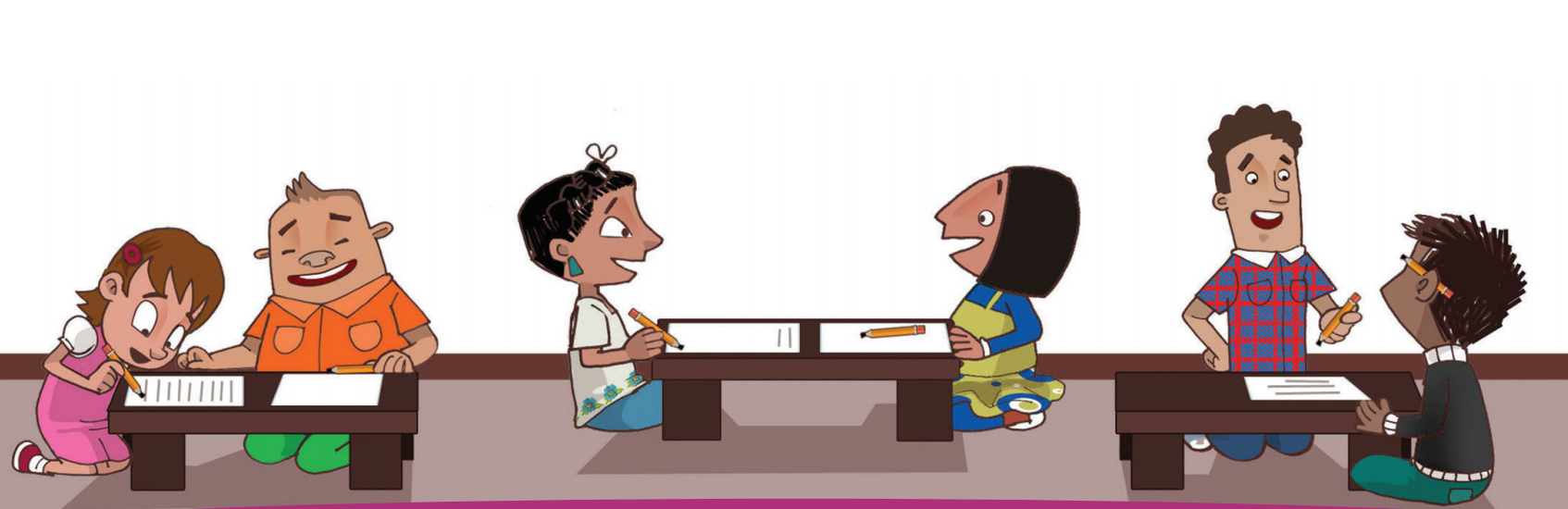 [Speaker Notes: Actualizada al 2023]
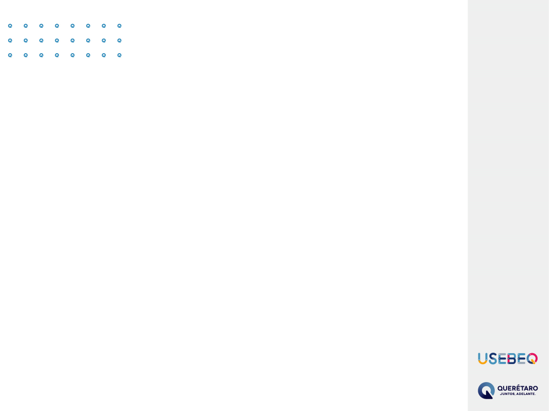 El Programa CETC brinda:
Apoyo económico a Directores, Docentes y Personal de Apoyo.
Servicio de alimentación.
Recurso directo para la escuela.
Acondicionamiento de escuelas.
Capacitación.
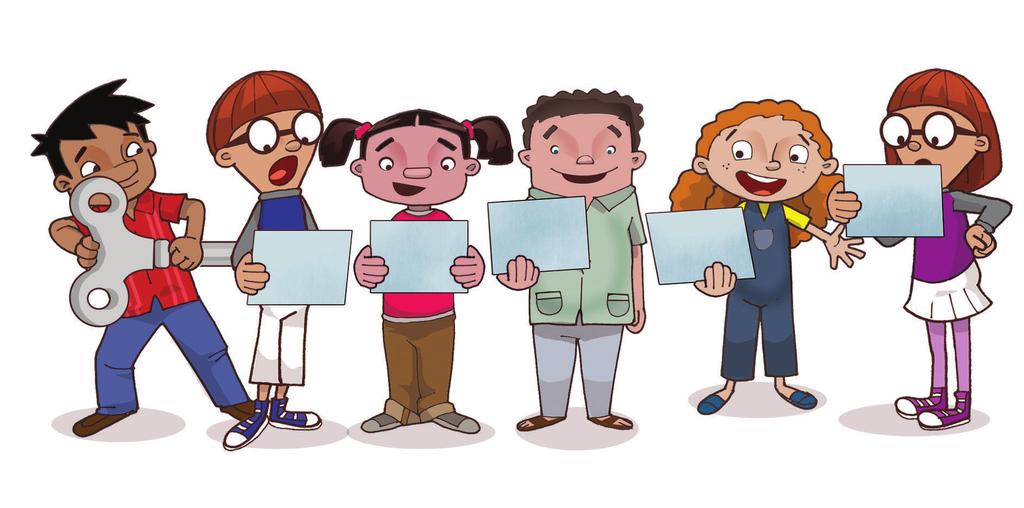 [Speaker Notes: Solo modificado formato]
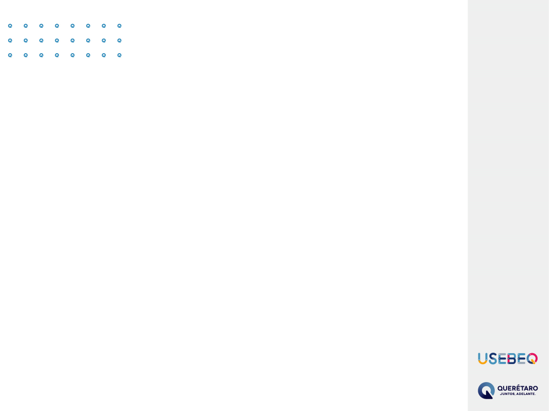 Escuelas por nivel
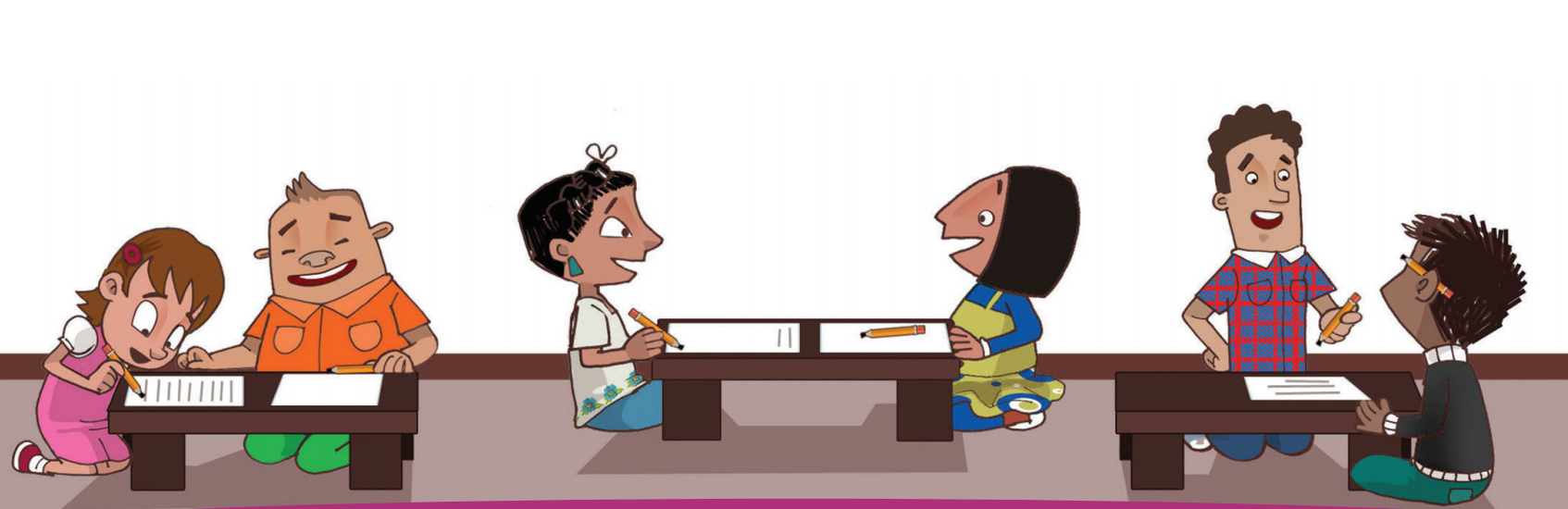 [Speaker Notes: Se actualizaron los datos a 2023]
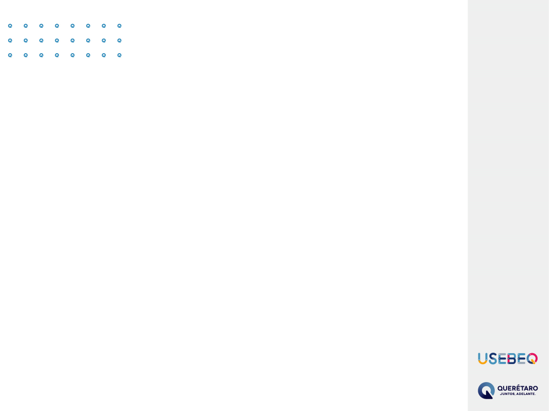 Escuelas por Municipio
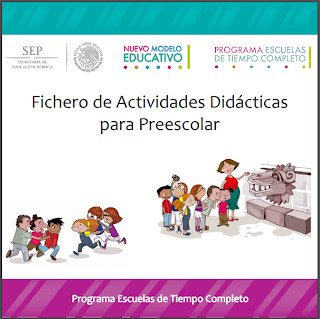 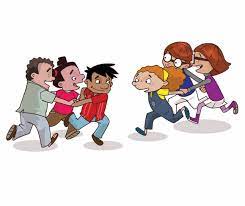 [Speaker Notes: Actualizada con datos de 2023]
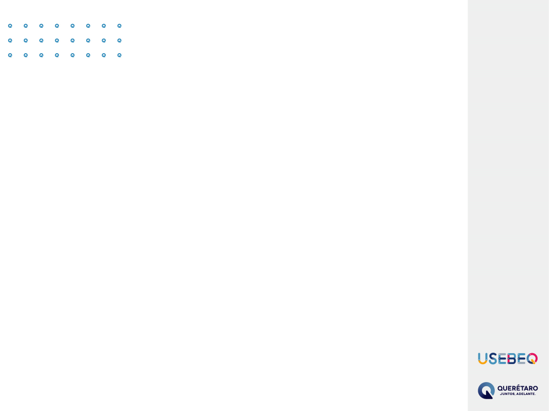 Beneficiarios
1,067
Docentes
27,205 
Alumnos
327
Directores
327 
Escuelas
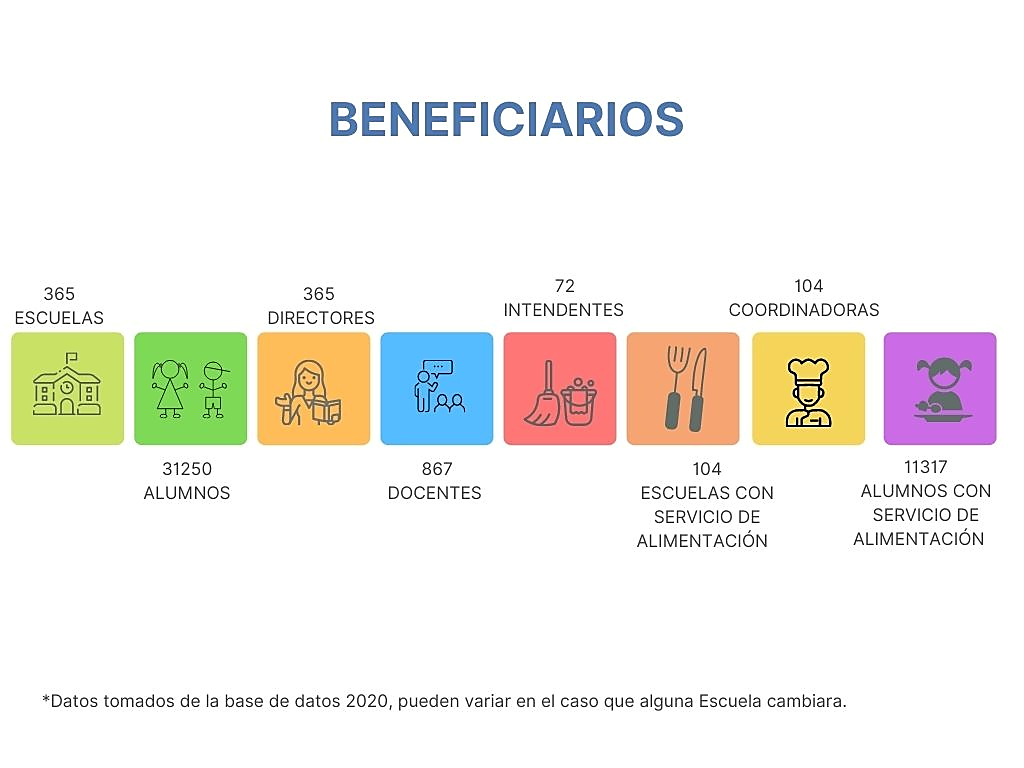 9,834
Alumnos con alimentación
94 
Coordina-doras
94 
Escuelas alimentos
70
Intendentes
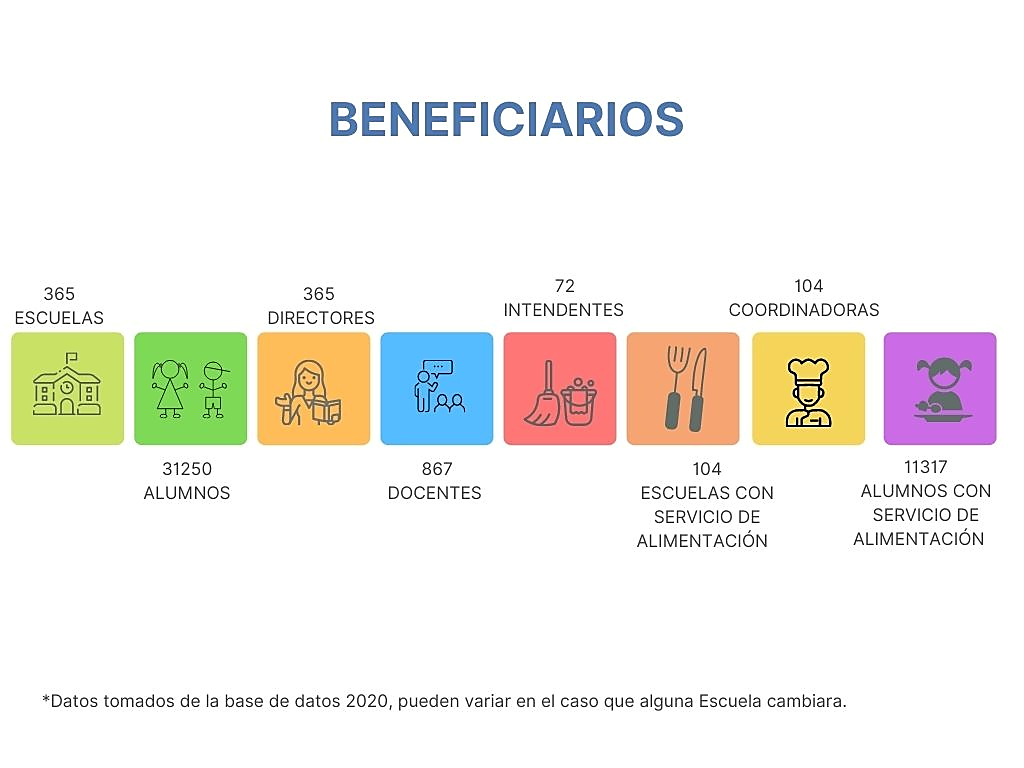 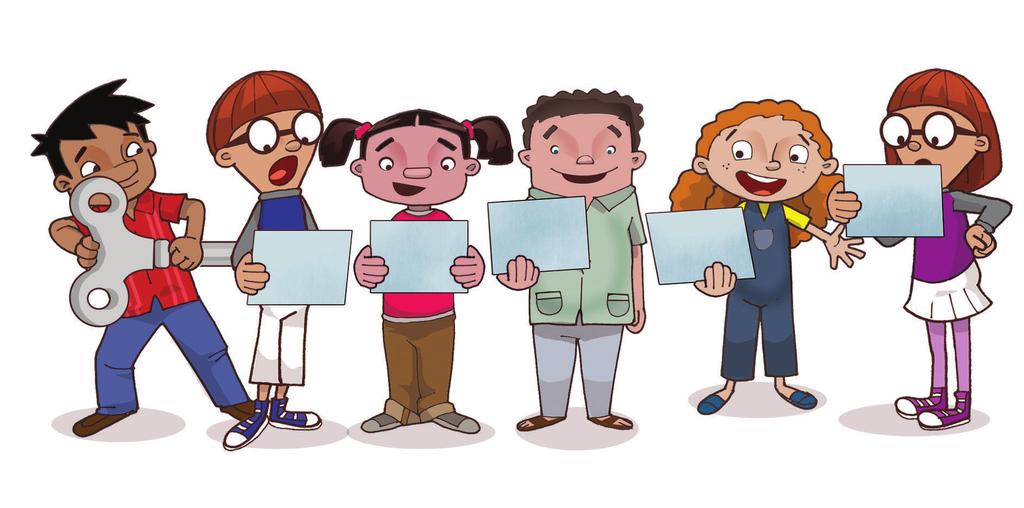 [Speaker Notes: Actualizada con datos de 2023]
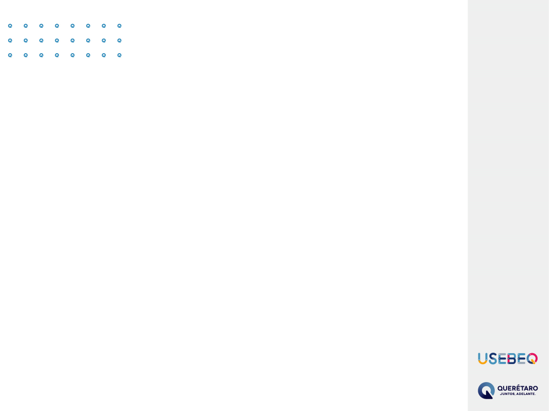 Componentes del Programa CETC
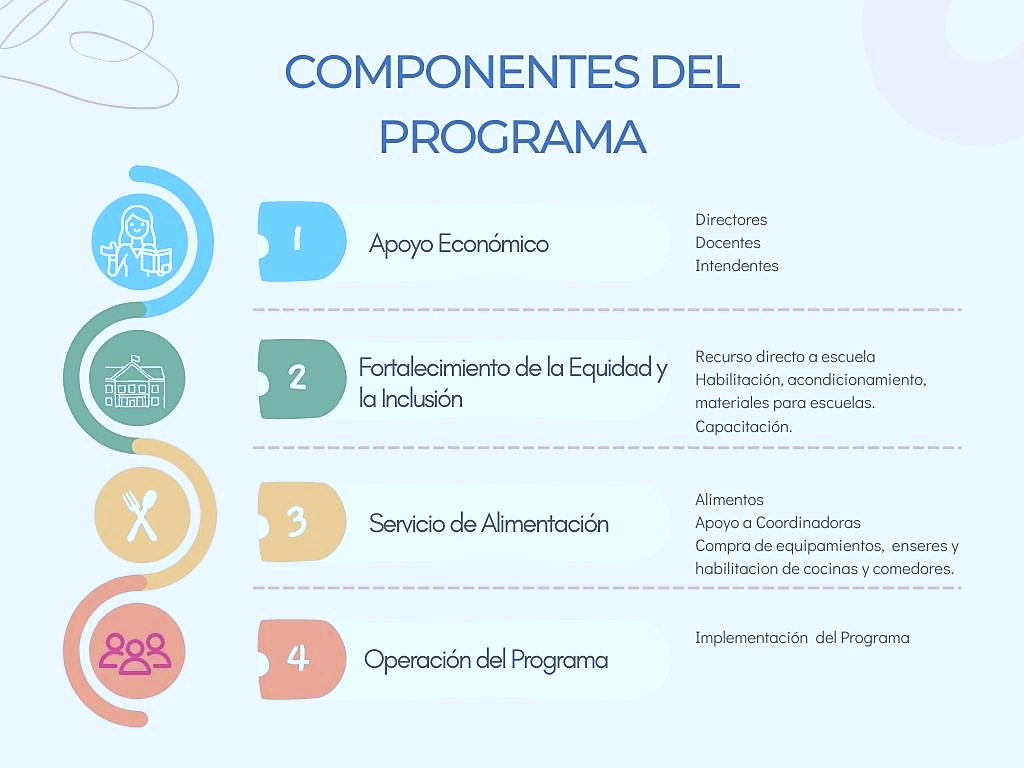 Directores
Docentes 
Intendentes
Apoyo Económico
Fortalecimiento de la Equidad y  
la inclusión.
Recurso directo a escuela.
Habilitación, acondicionamiento, materiales para escuelas. 
Capacitación.
Alimentos.
Apoyo a Coordinadoras.
Compra de equipamientos, enseres y habilitación de cocinas y comedores.
Servicio de Alimentación.
Implementación del Programa
Operación del Programa
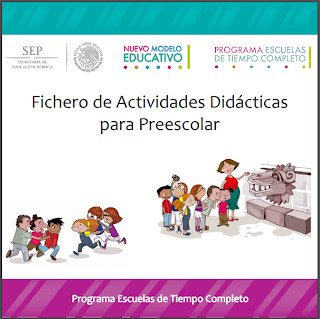 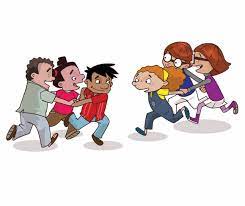 [Speaker Notes: No se encontró problema en esta lámina]
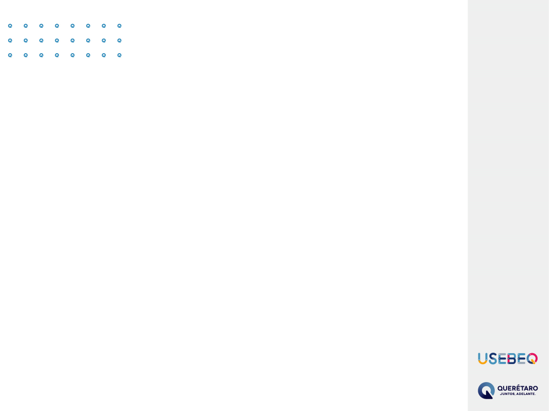 Apoyo Económico
Se refiere a apoyo económico del personal con funciones de Director, Docente e Intendente que desempeñen las labores específicas de su puesto durante la jornada extendida sin considerar los días festivos y los periodos vacacionales establecidos en el calendario escolar vigente
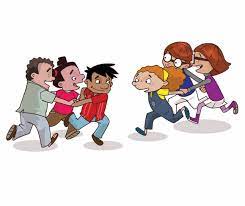 [Speaker Notes: Concuerda con la publicación 2023 Pág. 34747. Al texto no se observa problema]
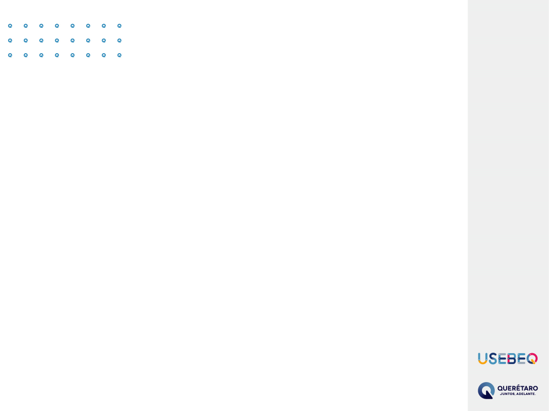 Fortalecimiento a la Equidad y a la Inclusión
Se divide en 3 rubros:
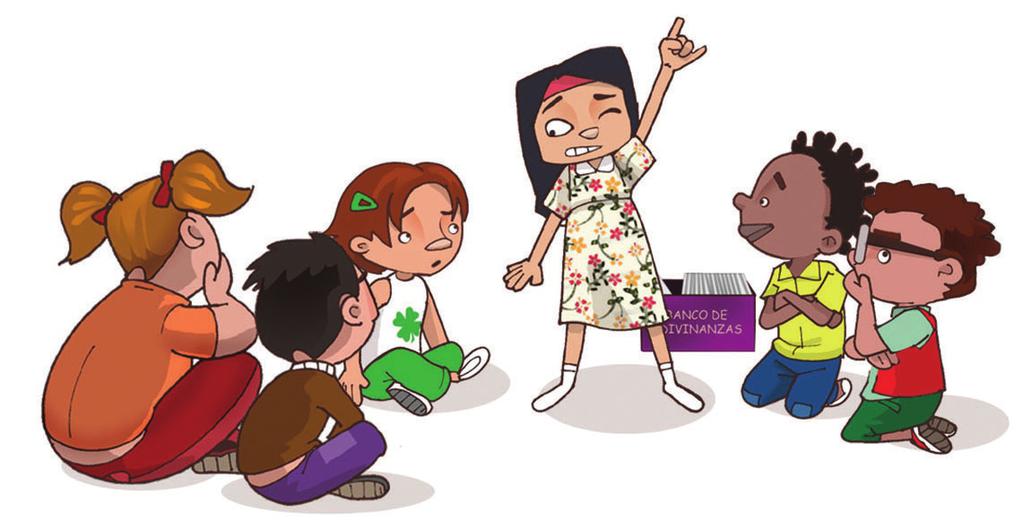 [Speaker Notes: No se encuentra referencia Literal en la publicación de la Sombra de Arteaga del 18 de octubre 2023]
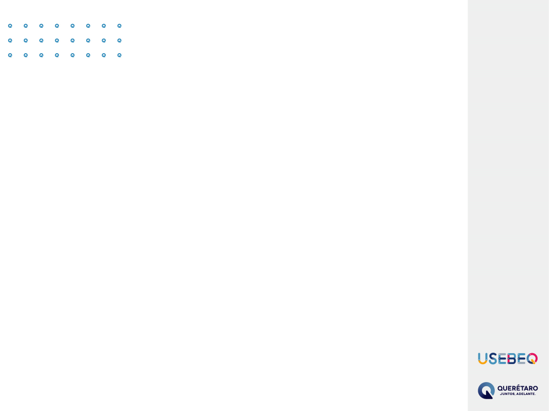 Acciones de Formación Docente
Este componente permitirá formar a los docentes en la propuesta pedagógica del programa CETC
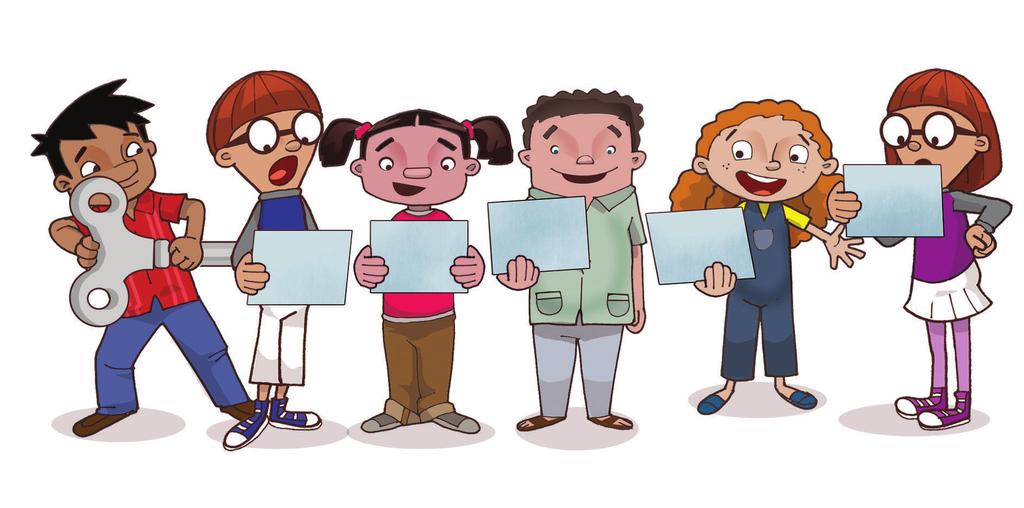 [Speaker Notes: No se realizó cambio. No se encuentra referencia literal en la Publicación de Sombra de Arteaga del 18 de Octubre 2023]
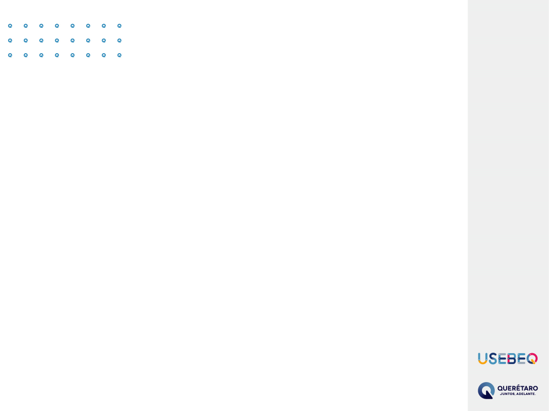 Servicio de Alimentación
94 escuelas beneficiadas con alimentos para los estudiantes
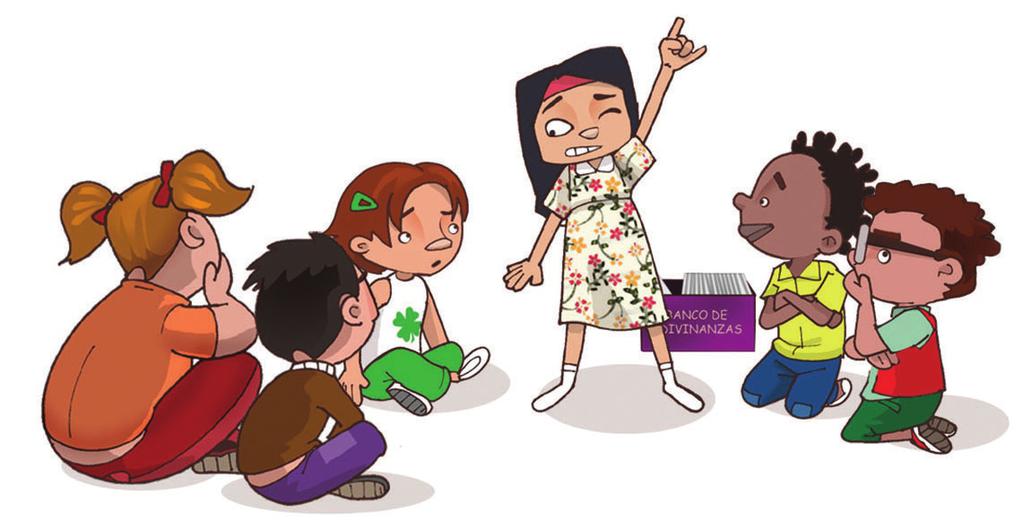 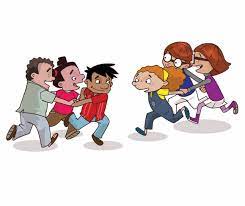 [Speaker Notes: Se actualizó el dato de las escuelas con alimentos a 2023]
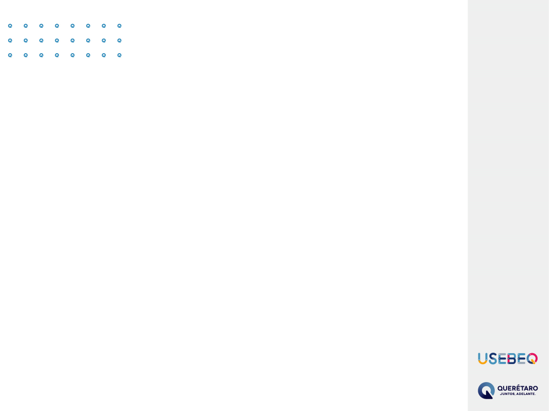 Operación del Programa
Implementación, seguimiento administrativo y educativo a las 327 escuelas, acompañamiento a través de nutriólogos a las 94 escuelas beneficiadas con alimentos.
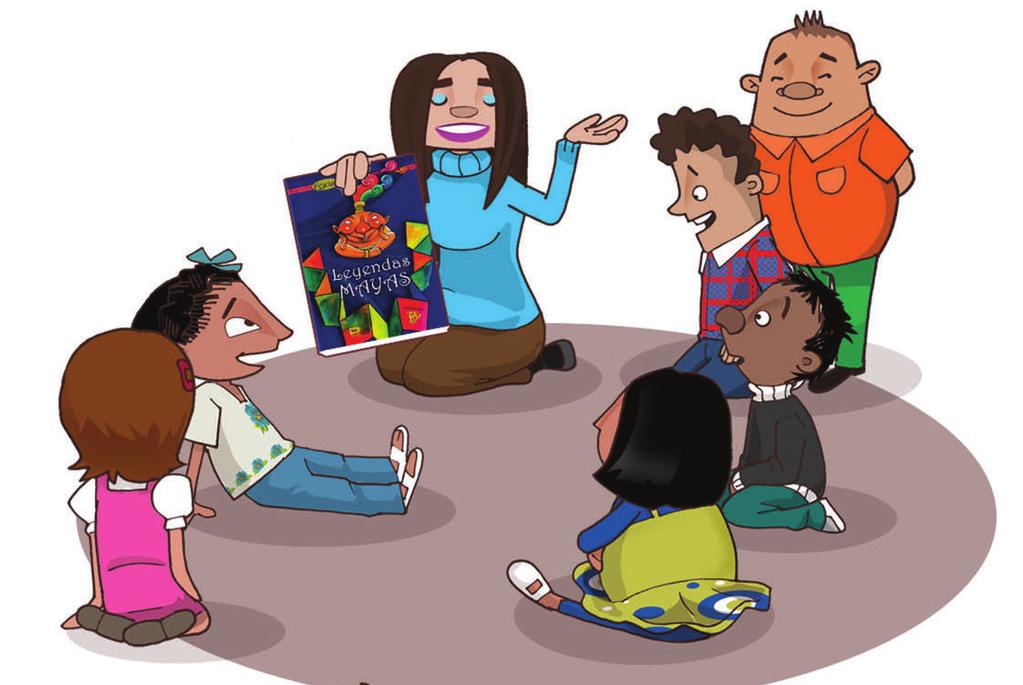 [Speaker Notes: Se actualizaron los datos de escuelas y escuelas con alimentos. Del 2023]
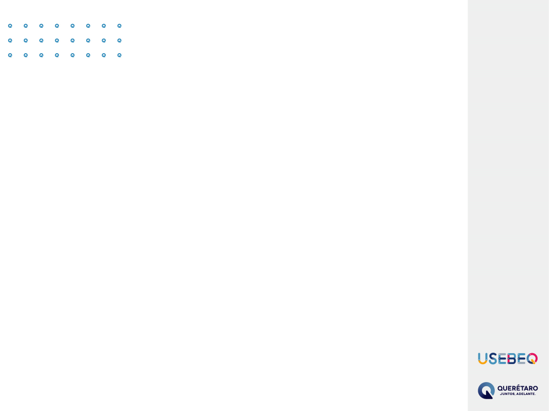 USEBEQ
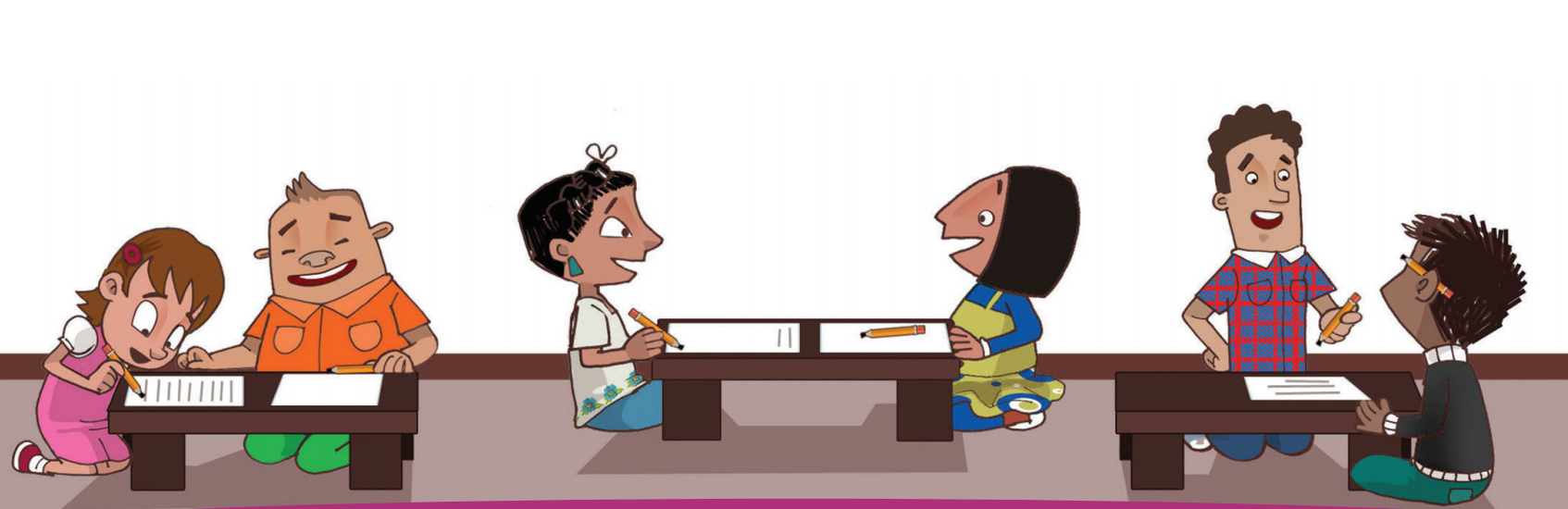 [Speaker Notes: Se actualizó el nombre del Coordinador del Programa]
¡GRACIAS!
SUBCOORDINACIÓN DE GESTIÓN EDUCATIVA